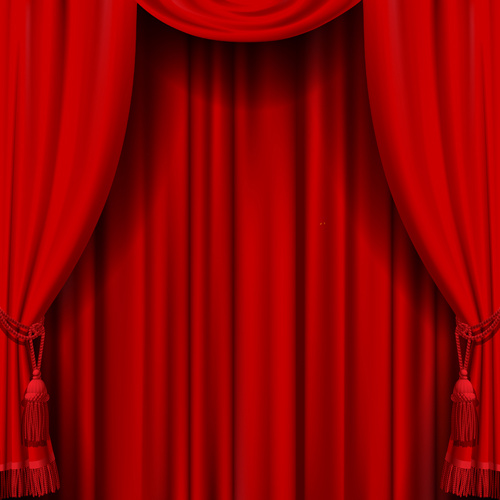 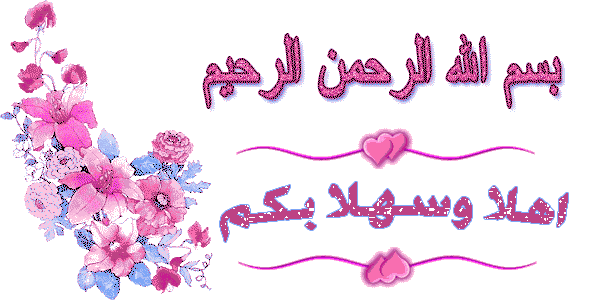 أمثلة تطبيقية حول سوق المنافسة التامة
جامعة محمد خيضر- بسكرة-كلية العلوم الاقتصادية و التجارية و علوم التسيير توازن المؤسسة و أشكال السوق
أمثلة تطبيقية حول سوق المنافسة التامة






أ.د/ خليفي عيسى
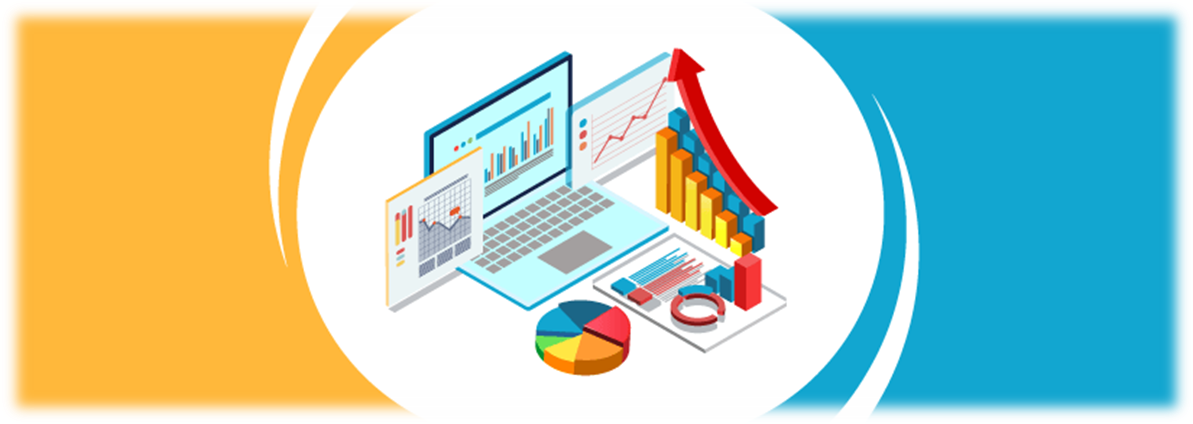 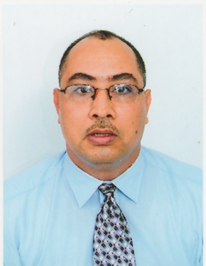 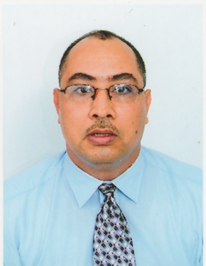 المثال التطبيقي الاول:
التمرين :  تتحمل مؤسسة ما تكاليف كلية وفق الدالة التالية:  
1- أحسب التكاليف المتوسطة والحدية ، أين يتقاطع المنحنيان.
2- يحدد سعر السلعة  ، ماهي شروط تعظيم الربح ، أحسب قيمته. 
الحــــل:1- حساب التكاليف المتوسطة والحدية، أين يتقاطع المنحنيان.  






 يتقاطع منحنى التكاليف المتوسطة  مع منحنى التكاليف الحدية  :
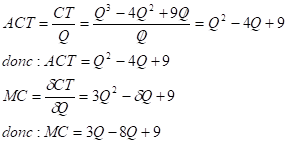 الطريقة الاولى: عندما :ACT= MC
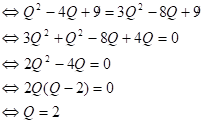 الطريقة الثانية: منحنى التكلفة الحدية  يقطع منحنى التكاليف المتوسطة  في نهايته الدنيا.أي : ACT’=0
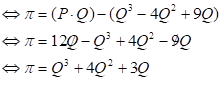 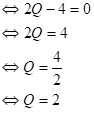 حساب قيمة الربح الاعظمي:
ومنه قيمة الربح الاعظمي هي:   =18∏
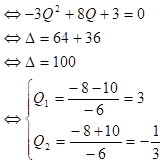 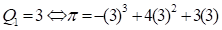 المثال التطبيقي الثاني:
التمرين:  يبين الجدول التالي الكميات المختلفة التي تنتجها مؤسسة في سوق المنافسة التامة و تكاليف إنتاجها:

فإذا عرفت أن سعر بيع الوحدة كان 75 دج عند جميع مستويات 
الإنتاج .
المطلوب: - حساب التكلفة الكلية للإنتاج.
             - حساب الإيراد الكلي.
             - حساب الربح.
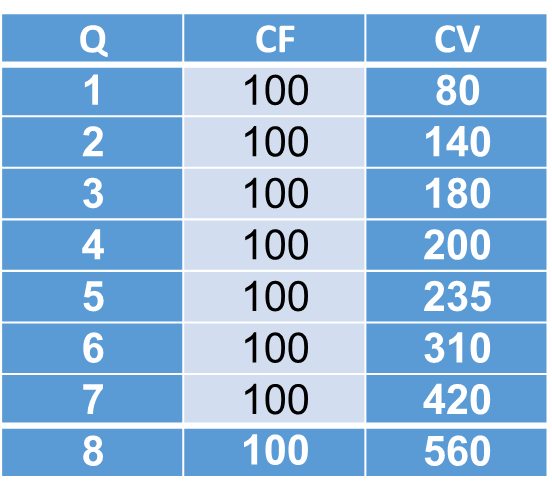 حل التمرين:
- حساب التكلفة الكلية، و الإيراد الكلي، و الربح:
           لدينا:=RT-CT, RT=P.Q, CT=CV+CF                  π









كمية الإنتاج التي تعظم الربح هي:Q=6  ، حيث تكون قيمة الربح الاعظمي:40=π
     عندها يكون:MC=MR =75 .
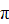 المثال التطبيقي الثالث:
حل التمرين:
1- حساب التكاليف المتوسطة والحدية، أين يتقاطع المنحنيان:
يتقاطع منحنى التكاليف المتوسطة  مع منحنى التكاليف الحدية 

	الطريقة الأولى:عندما يكون:
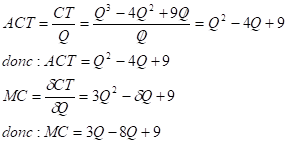 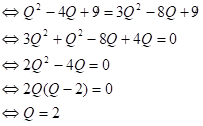 الطريقة الثانية:
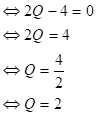 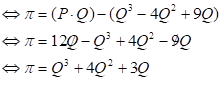 حساب الربح:
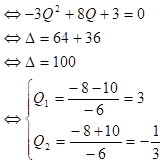 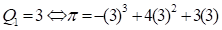